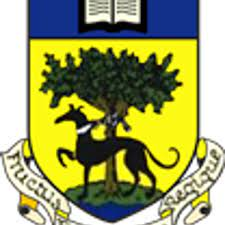 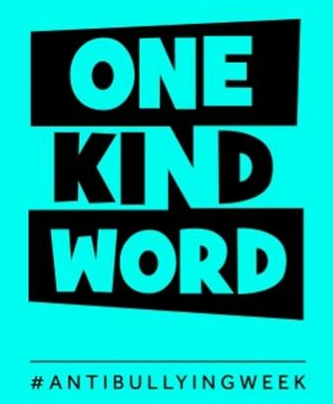 Linlithgow AcademySupportsAnti-Bullying Week
Monday 15th to Friday 19th November
AND BEYOND ……


Learning for Improvement – Aspiring to Learn
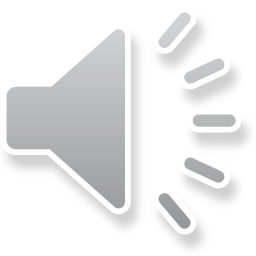 [Speaker Notes: Mrs M Good morning.  A group of pupils are working very hard to review the current anti-bullying policy in school and they will present this morning’s assembly.  This week is National Anti-Bullying Week and our aim this morning and throughout this week is to raise awareness of anti-bullying, highlight the issue and encourage kindness.]
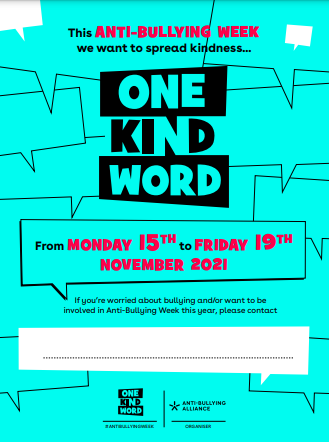 ANY MEMBER OF STAFF
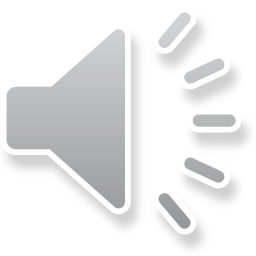 [Speaker Notes: Ruby You will see copies of this poster around the school this week.  This will be around all schools in the UK with the message for all pupils and staff to spread kindness and consider the one kind word theme.  Let’s embrace this as a school, not just this week but every day.]
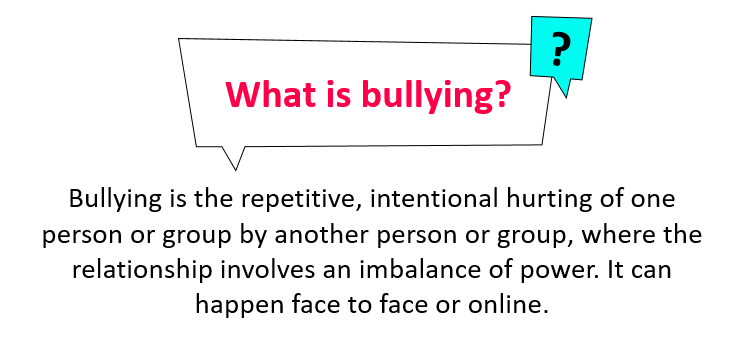 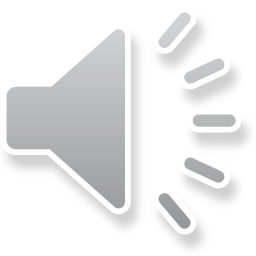 [Speaker Notes: Sophie Let’s start with a reminder of what bullying is.  You will recall this from PSE over the last two weeks as you will have been encouraged to complete the anti-bullying survey …. What is Bullying …(read out definition)]
One Kind Wordhttps://www.youtube.com/watch?v=SmgiR5s0cHU
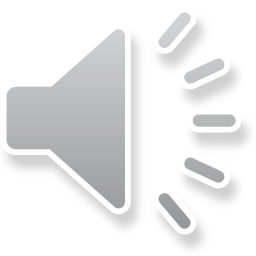 [Speaker Notes: Rhea Let’s find out more about the One Kind Word Theme by watching this short video for a little inspiration.]
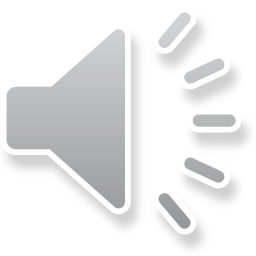 Our Call To Action
Ask if someone’s OK. Say you’re sorry. Just say hey.
In a world that can sometimes feel like it’s filled with negativity, one kind word can provide a moment of hope. It can be a turning point. It can change someone’s perspective. It can change their day. It can change the course of a conversation and break the cycle of bullying.
Best of all, one kind word leads to another. Kindness fuels kindness. So from the playground to Parliament, and from our phones to our homes, together, our actions can fire a chain reaction that powers positivity.
It starts with one kind word. It starts today.
[Speaker Notes: Ruby & Sophie Thinking of the message in the video, we have a call to action for us all to consider (read this out).  This call to action includes us all, we all have a part to play.]
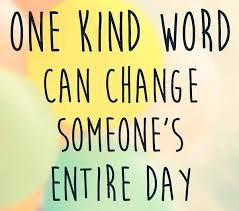 What does this look like?
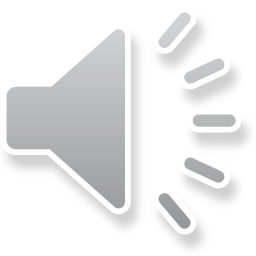 [Speaker Notes: Sarah-Jane So what does this call to action look like?  Consider these five questions.  Think honestly about them .  (read out)]
What does this look like?
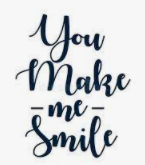 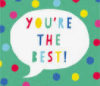 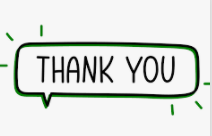 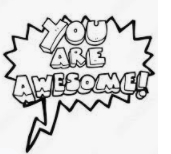 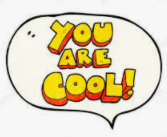 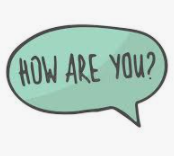 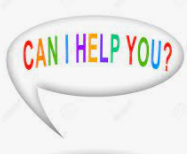 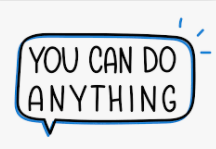 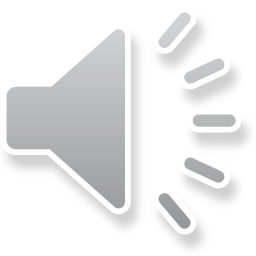 [Speaker Notes: Lewis What do kind words look like?  Too often we focus on negatives.  Let’s change the tide and focus on the positives, using such words and phrases on this slide.  They are guaranteed to make people smile.]
Our plan for the week …..
Starting today and the rest of the week ….
Do you have a kind word or phrase for someone?
Let them and us know!
Fill in a form - emailed to your glow or scan the QR code
Watch the screens at break & lunch
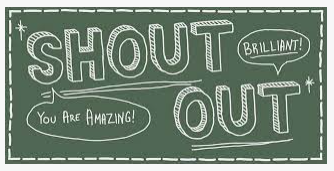 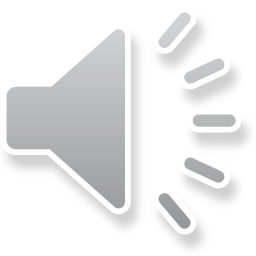 [Speaker Notes: Ruby This is a week-long event with something happening each day – keep an eye on the bulletin.
It starts today with this assembly.  Throughout the week you could send a positive shout out to someone using kind words.  Click on the QR code which will be around the school or the link in your glow email.  Fill in the short form and look out for the shout out on the screens at break and lunch.  Let’s fill them with positive messages.]
In PSE ….
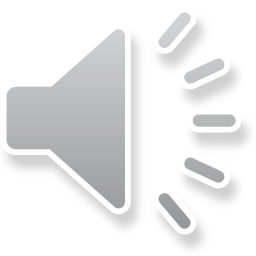 Be part of the change
What can we do as a school moving forward?
Be part of a pledge ….
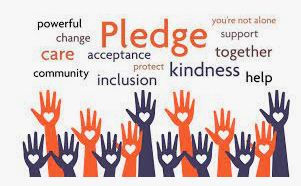 [Speaker Notes: Rhea In PSE you will be a further part of the change.  A school pledge will be part of our revised policy – we want your ideas on what should be in this.]
Tuesday – Agree to Disagree
We don’t always have to agree with each other
We can disagree in a kind manner
We’ll support you with this
Top tips to do this in the bulletin
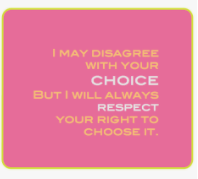 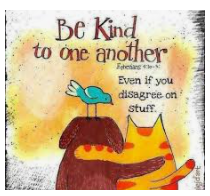 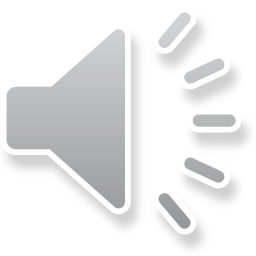 [Speaker Notes: Sarah-Jane We all have the right to our own views and opinions but sometimes these can cause conflict.  Such conflict is unnecessary if we know how to respect one another.  Find out on Tuesday how you can do this and we can agree to disagree.]
Wednesday – Kind Word Graffiti
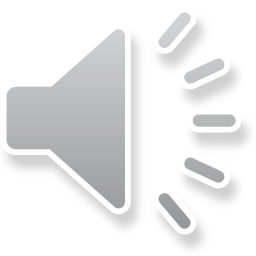 Chalk the Quad!
Suggest a kind word to our team and we’ll fill the quad with these words
Talk the talk, walk the walk
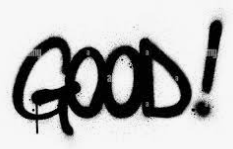 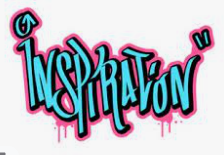 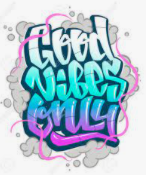 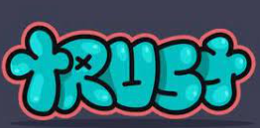 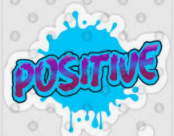 [Speaker Notes: Lewis More positive words on Wednesday.  Our Team will be in the Quad at break and lunch, ready to write your positive words on the ground in chalk.  You won’t be able to miss this visual display.  Can we both talk the talk and walk the walk?]
Top Tips Thursday to Stop bullying
Top Tips for staff and pupils
What is our role to stop bullying?
We’ll tell you on Thursday in the bulletin
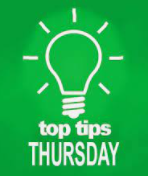 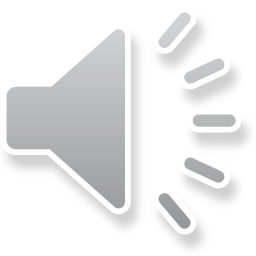 [Speaker Notes: Sophie Top Tips Thursday will support us all.  What can we do – pupils and staff - to stop bullying. Top tips to come in the bulletin.]
Odd Socks Friday
All you need to do is wear odd socks! 
It's a great way to celebrate what makes us all unique in Anti-Bullying Week! 
Dare to be different
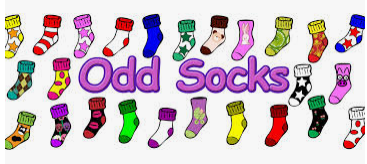 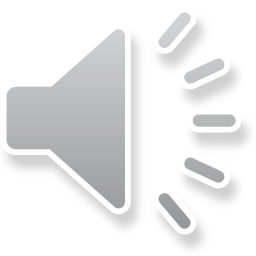 [Speaker Notes: Ruby Friday will see us celebrate what makes us unique.  We are all different, let’s celebrate this by wearing odd socks.  Don’t be shy!  Rake out those funky socks!]
What else can you do?
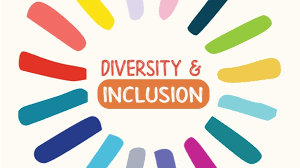 Support Change, Inclusion and Diversity
Challenge
Join the Anti-bullying Focus group (see Mrs Mason or Mrs Rutherford)
Join the LGBTQIA+ group (meet every Thursday, after school in B22.  Any questions ask Rosie or Callie in S6)
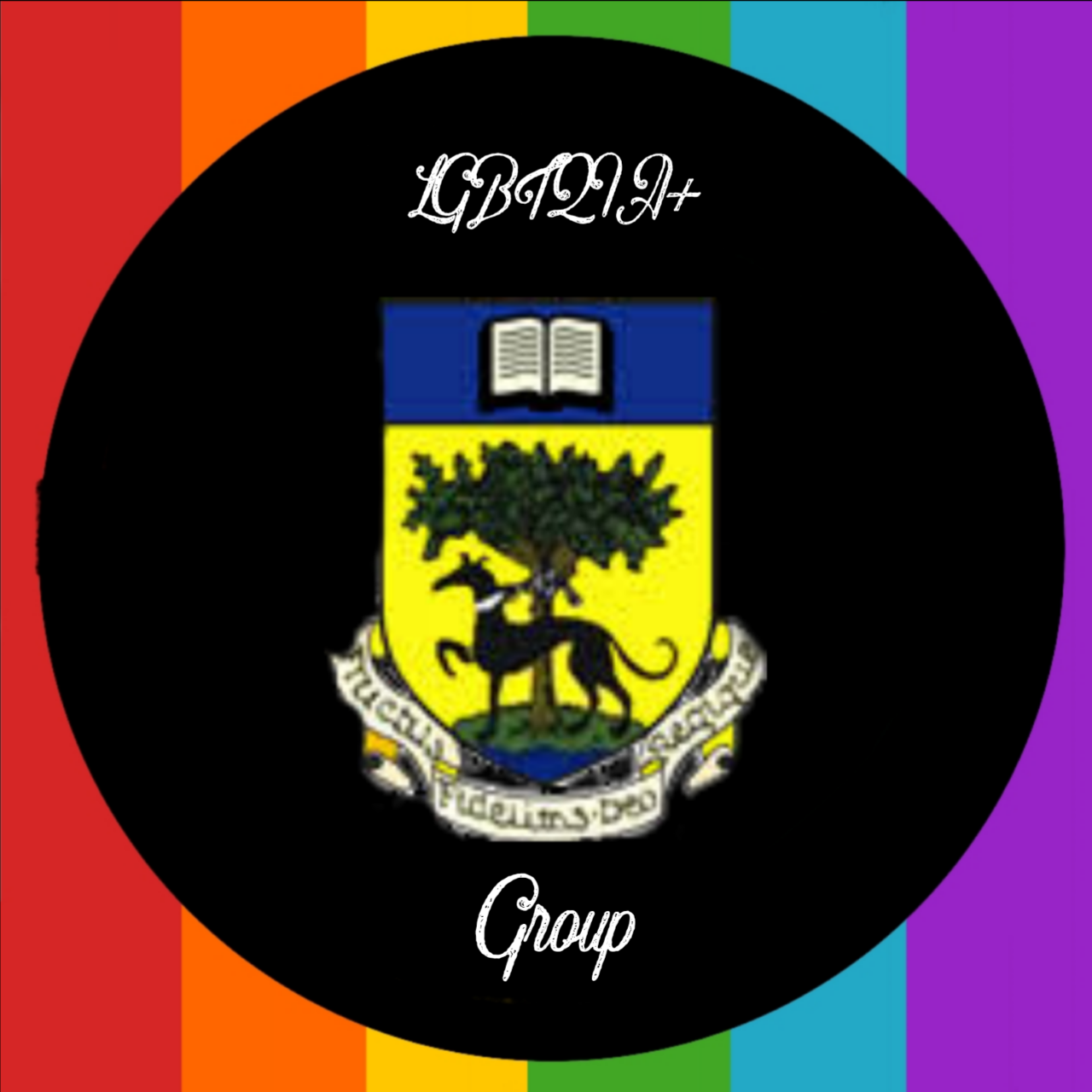 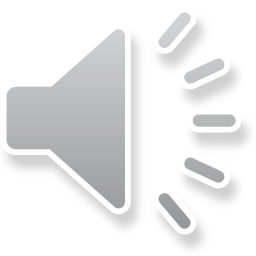 [Speaker Notes: Sophie It doesn’t end on Friday though.  We can all do more.  Continue the kind words, support change, inclusion and diversity.  Challenge things that are unkind, unfair and unjust.  Join us.  Be positive.  Be the change you want to see.]
Thanks for listening
Let’s be part of the change
Together we can do this
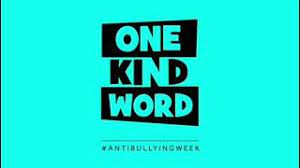 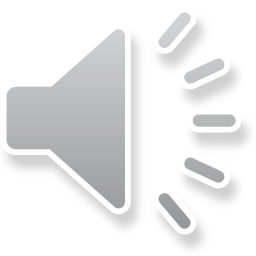 [Speaker Notes: Mrs M Thank you all for listening.  Remember, one kind word leads to another.  Let’s force a chain reaction of positivity.]